Independent Living Research Utilization
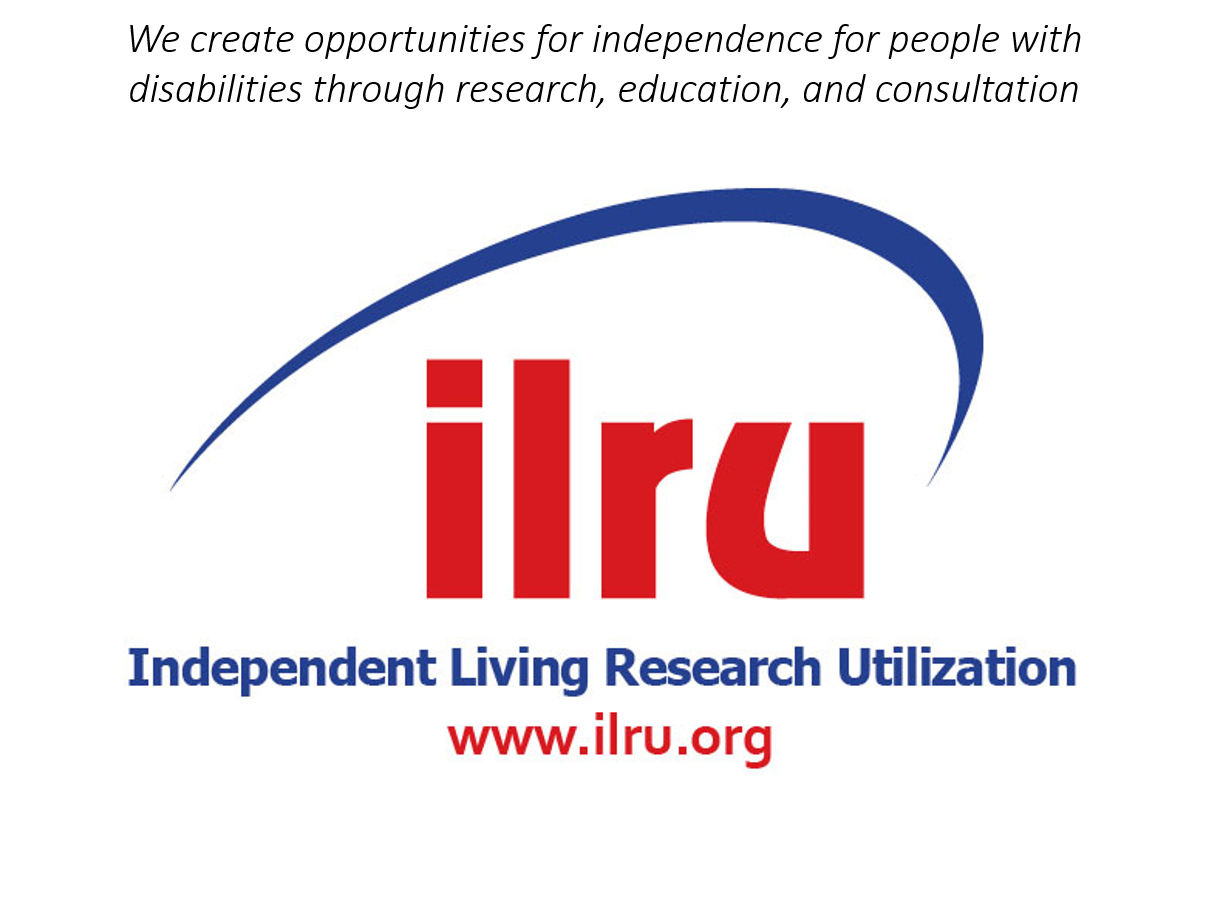 1
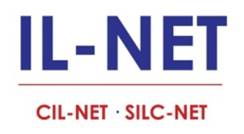 SILC Congress 2016 General Session:Strategies for Resource Development
January 17, 2016 


Presenters:
Ann McDaniel
Brad Williams
2
Learning Objectives
Describe the regulatory requirements regarding SILC resource  development 
Describe opportunities for SILCs to obtain public and  private sources of funding
Identify examples of creative approaches & strategies to SILC resource  development
3
Resource Development Authority in the SPIL
Sec. 705 (c)
(2) Authorities. (B) conduct resource development activities to support the activities described in this subsection or to support the provision of independent living services by centers for independent living 
(§ 1329.16 Authorities of the SILC (2)).
4
Organizing Strategies
Pursue resource development consistent with your mission, vision, goals, and organizational needs
Do not tailor activities/proposed activities around what funding  you think you may be able to get
What you need funding for determines where you may be able to find it 
Recruit the skills you need
Fundraising professional
Board members with skills & experience
Volunteers
5
Organizing Strategies, cont’d.
Consider guiding your resource development efforts through a Development Committee.
Provides direct board involvement which is critical in resource development.
Look to establish a culture of giving on behalf of members & with former members. “Board support” is important to future funders.
Create a development plan with multiple strategies that can be supported by the full council.
Create a committee description. Revise council member expectations to include giving. Identify a chair and members.
Key concepts: “You don’t ask. You don’t get.” “Who do you know?” Have a form to assess it (people, businesses, foundations).
Who did Brad know, but found out too late?
How do you organize your resource development efforts?
6
General Resource Development Strategies
SILC website and social media
Annual Fund and year end appeal to your members, former members, business partners, advocates, stakeholders, others? 
Collaborations 
 Identify connections
Recognize donors
What has been your experience?
7
Approaching Grants
How do you search Federal/State sources for relevant opportunities? 
How do you search foundation, business, and private funding sources for projects?
How do you address grant writing, staff capacity, and project self-sustainment issues?
What has worked/not worked for you?
8
New York and West Virginia Funding/Revenue Examples:
New York:
Received $40,000 to served as a court appointed monitor of a Federal consent decree (Galusha v. DEC – access to parks and trails).
Annual Fund Drive: ($1,417/2013, $5,536/2014, $5,813 goal/2015 @ 92%).
Campaign to achieve a vision: 100% board participation, extend donor base, include business partners, build savings to leverage, develop proposal.
West Virginia:
Provide administrative support for a state funded program for a percentage of the funds totaling $21,834.
Disability Caucus conducted with funds from sources outside the SILC resource plan netted $9,874 in unrestricted funds.
9
Other Sources of Funding/Revenue
What other sources of funding/revenue have you been able to pursue or successfully develop?
10
Additional Considerations
Describe process to address resource development activities in your SPIL 
How SILC is organized & how SILC funding is processed affects opportunities
Cost-allocation vs. indirect cost rates? http://www.ilru.org/training/new-indirect-cost-rate-requirements-for-cils 
Other feedback on the process?
11
Contact Information
Ann McDaniel - ann.meadows@wvsilc.org 
West Virginia SILC
PO Box 625
Institute, WV  25112-0625
Brad Williams - bradw@nysilc.org 
New York SILC
111 Washington Avenue, Suite 101
Albany, NY  12210
12
SILC-NET Attribution
Support for development of this training was provided by the Department of Health and Human Services, Administration for Community Living under grant numbers 90TT0001-01-00 and 90IT0001-01-00. No official endorsement of the Department of Health and Human Services should be inferred. Permission is granted for duplication of any portion of this PowerPoint presentation, providing that the following credit is given to the project: Developed as part of the SILC-NET, a project of the IL-NET, an ILRU/NCIL/APRIL National Training and Technical Assistance Program.
13